LR nodokļu sistēmas aktualitātes skolēnu zinātniski pētniecisko darbu vadīšanas kontekstā
LU Biznesa, ekonomikas un vadības fakultātes 
lektore Mg.oec. Mg.iur.Līga Leitāne
Aktuālas tēmas pētniecībā
Nodokļu izmaiņu ietekme uz mājsaimniecībām.
 Nodokļu izmaiņu analīze uzņēmumā .
Nodokļu izmaiņu ietekme uz uzņēmuma produkta/ pakalpojuma pašizmaksu un cenu.
 Taisnīguma nodrošināšana nodokļu politikā .
Ienākumu nevienlīdzības mazināšanas analīze nodokļu reformas kontekstā.
Progresivitāte darbaspēka nodokļos.
Akcīzes nodokļa likmes alkoholiskajiem dzērieniem, EUR
Akcīzes nodokļa likmes naftas produktiem, EUR
Iedzīvotāju ienākumu nodokļa 2018.gada reformas ietekmes vērtējums
Pētījuma apraksts
Sadarbībā ar LR tiesībsargu laika periodā no 2018.gada 1.jūnija līdz 2019.gada 31.janvārim tika īstenots pētījums: «Nodokļu reforma neapliekamā minimuma, atvieglojumu un attaisnoto izdevumu piemērošanas  problēmu, efektivitātes un risinājumu  izvērtējumā»
Pētījumā gaitā: 
Tika veikta IIN  ideoloģijas, teorētiskā, normatīvā regulējuma materiāla analīze;
vērtēta neapliekamā minimuma, atvieglojumu un attaisnoto izdevumu piemērošanas prakse ES valstīs ;
Īstenota iedzīvotāju aptauja par «Par iedzīvotāju informētību, zināšanām un attieksmi par diferencētā neapliekamā minimuma piemērošanu»;
Veikta faktisko datu analīze par Latvijas iedzīvotāju ieņēmumiem, izmantojot VID un VSAA datus;
Īstenota datu modelēšana, analizējot nodokļu slogu noteiktiem ieņēmumiem;
Īstenots nodokļu reformas efektivitātes vērtējums.
Īstenotā nodokļu reforma pastiprinājusi aktualitāti sekojošiem jautājumiem:
neapliekamā minimuma, attaisnoto izdevumu un atvieglojumu piemērošanas iespējamību pie noteikta ienākuma līmeņa un darba dēvēja nodokļu maksātāja statusa;
iedzīvotāju ienākuma nodokļa piemērošana sarežģītība un nedraudzīgums nodokļu maksātājiem;
Nepieciešamība nodokļu maksātājiem apgūt specifiskas  prasmes normatīvā regulējuma jomā;
Rodoties situācijām, ka nodokļu maksātājs var kļūt par parādnieku pret valsti;
Nav iespējams pielietot atvieglojumus brīdi, kad tie pienākas.
Pētījuma mērķis
Uz IIN teorētiskā, normatīvā regulējuma materiāla pamata, veikt IIN piemērošanas ietekmes analīzi, īpaši izvērtējot neapliekamā minimuma, atvieglojumu un attaisnoto izdevumu piemērošanu, administrēšanas efektivitāti, izdarot secinājumus izstrādāt pamatotus priekšlikumus nodokļa piemērošanas pilnveidošanai.
Darbaspēka nodokļu reforma
Reformas mērķi:
IIN sloga samazināšana
Strādājošo iedzīvotāju ienākumus palielināšana:
nosakot zemāku IIN likmi
paaugstinot neapliekamo minimumu
paaugstinot minimālo algu.
atsakoties no neapliekamā minimuma atmaksas nākamajā gadā, to piemērojot pilnā apmērā tekošajā gadā
samazināt pēcdeklarācijas pārrēķina  pārmaksas summas
Reformas īstenošanas risinājumi:
IIN progresivitāte pie atšķirīgiem ienākumu līmeņiem
minimālo mēneša neapliekamā minimuma vietā tiek pielietots VID prognozēto mēneša neapliekamas minimums, kas balstās uz vēsturiskiem personas ieņēmumiem
[Speaker Notes: Pamatnostādnēs tika minētā mērķa sasniegšanas uzstādījumu motivācija, proti, ka nepieciešams būtiski paaugstināt ar iedzīvotāju ienākuma nodokli neapliekamo diferencēto minimumu (atsakoties no neapliekamā minimuma atmaksas nākamajā gadā, to piemērojot pilnā apmērā tekošajā gadā).]
Principu ievērošanas novērtējums
Netiek nodrošināts taisnīguma  princips .
Netiek nodrošināta pārdales principa ievērošana;
Nodokļa neitralitātes princips neizpildās.
Izpētes process
Nodokļu maksātāju aptaujas rezultāti par darbaspēka nodokļu sistēmu
81% respondentu uzskata, ka sistēma būtu jāpilnveido 
Par sociāli taisnīgu to uzskata tikai 29% respondentu 
39% respondentiem nepietiek informācijas, lai varētu tikt vērtēts, vai esošā sistēma ir sarežģīti administrējama
79.2% respondenti uzskata, ka jāveido vienkāršāka kārtība IIN piemērošana, 12.3% procenti uzskata, ka jāatgriežas  pie iepriekšējās kārtības.
Reformas izpausmju vērtējums
Reformas rezultātu vērtējums
Sistēma potenciāli jau paredz situācijas, kurās nodokļu maksātājs, godprātīgi maksājot nodokļus, var kļūt par nodokļu parādnieku;
neapliekamā minimuma aprēķināšanas un piemērošanas kārtība rada nesamērīgu slogu sociāli mazaizsargātiem nodokļu maksātājiem,
Latvijas nodokļu sistēmā daļai sabiedrības faktiski nav tiesību saņemt nodokļu pārmaksu par attaisnotajiem izdevumiem (medicīnas pakalpojumi, izglītība u.c.) un atvieglojumiem;
[Speaker Notes: Pirmkārt, šāda pieeja neatbilst neapliekamā minimuma idejiskajai būtībai, proti, ka tie ir naudas līdzekļi, kas piemērojami, lai nodrošinātu cilvēka minimālās eksistences vajadzības ik mēnesi atbilstoši vispārpieņemtajai praksei Latvijā. Valsts atbalsts neapliekamā minimuma veidā pēc gada, nevis atbilstoši vispārpieņemtajai tradīcijai nav samērīgi un taisnīgi.
Otrkārt, sistēmu, kad valsts sniedz nodokļu atbalstu neapliekamā minimuma veidā, atgriežot IIN pārmaksu tikai nākamā taksācija gada vidū, ir pamats atzīt par netaisnīgu, jo IIN maksātāji pēc būtības tādā veidā kreditē valsti, kura savukārt attiecīgo naudas aizturējumu neatlīdzina. Šāda situācija ir uzskatāma par nodokļu neitralitātes principa pārkāpumu, plašākā nozīmē taisnīguma principam. 
Treškārt, tā kā šīs sistēmas ietvaros IIN maksātājs diferencēto neapliekamo minimumu varēja piemērot tikai pēc gada, un attiecīgi IIN pārmaksu atgūt gandrīz pēc pusotra gada, var atzīt, ka valsts atbalsts nevienlīdzības mazināšanai tiek sniegts ar nobīdi laikā, tas nav tūlītējs. Pa šo laiku naudas vērtība attiecībā pret patēriņa cenām samazinās, kas līdz ar to mazina arī IIN maksātāja kopējo ieguvumu, attiecīgi mazinās arī valsts atbalsts.]
Neapliekamā minimuma piemērošanas laikā gadā iespējamā iedzīvotāju ienākuma nodokļa parāda un pārmaksas diapazons
Reforma nav  samazinājusi pēcdeklarācijas pārrēķina  pārmaksas summas, tieši pretēji, summas ir palielinājušās .
Jo ilgāk  nodokļu maksātājs  nesaņem pārmaksāto nodokļu summu un jo lielāks ir procents , kura ietekmē mazinās naudas vērtība, jo vairāk nodokļu maksātājs zaudē
Vērtības samazinājums pie dažādām diskonta likmēm, %
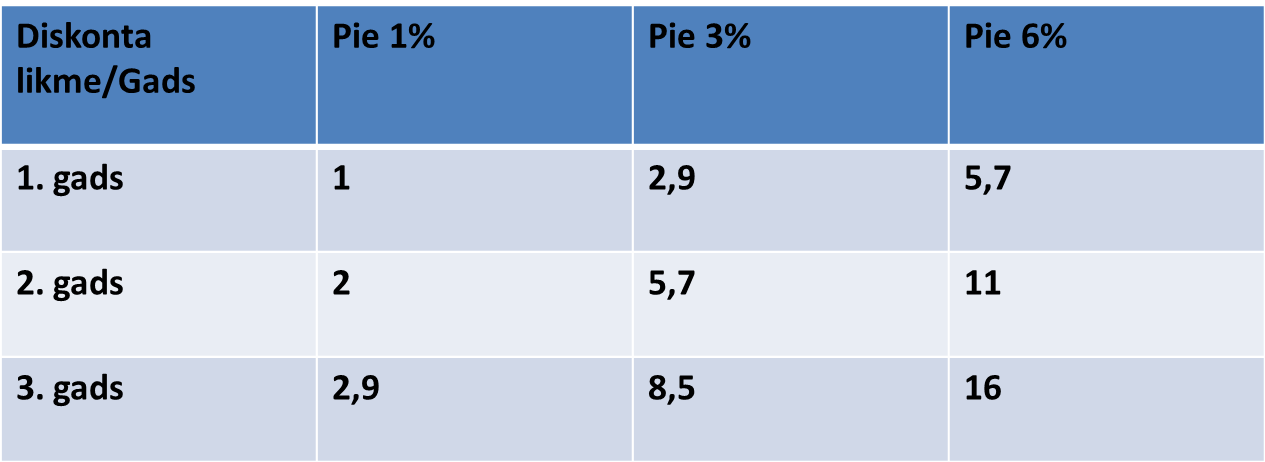 Ienākuma  apjoms mēnesī, kas nepieciešams, lai tiktu attiecināti atvieglojumi
Bruto ienākumu lielums, pie kuriem nav tiesību piemērot atvieglojumus pilnā apmērā 2015. līdz 2019.gadam, EUR gadā
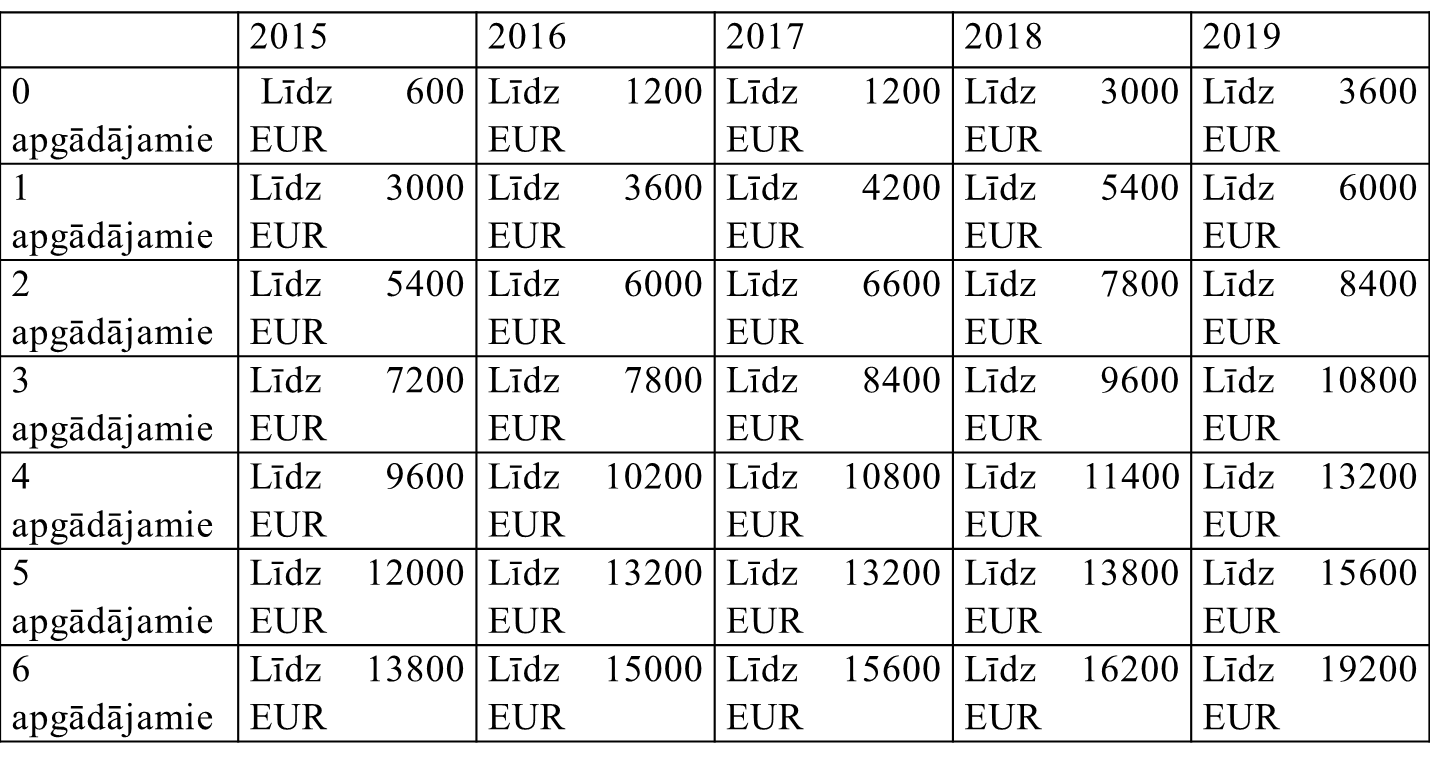 Nodarbināto skaits pa gadiem atbilstošā bruto ienākumu līmenī (2019.gadā tiek pieņemts, ka ienākumu līmenis paliek iepriekšējais), kuriem nav tiesību piemērot atvieglojumus
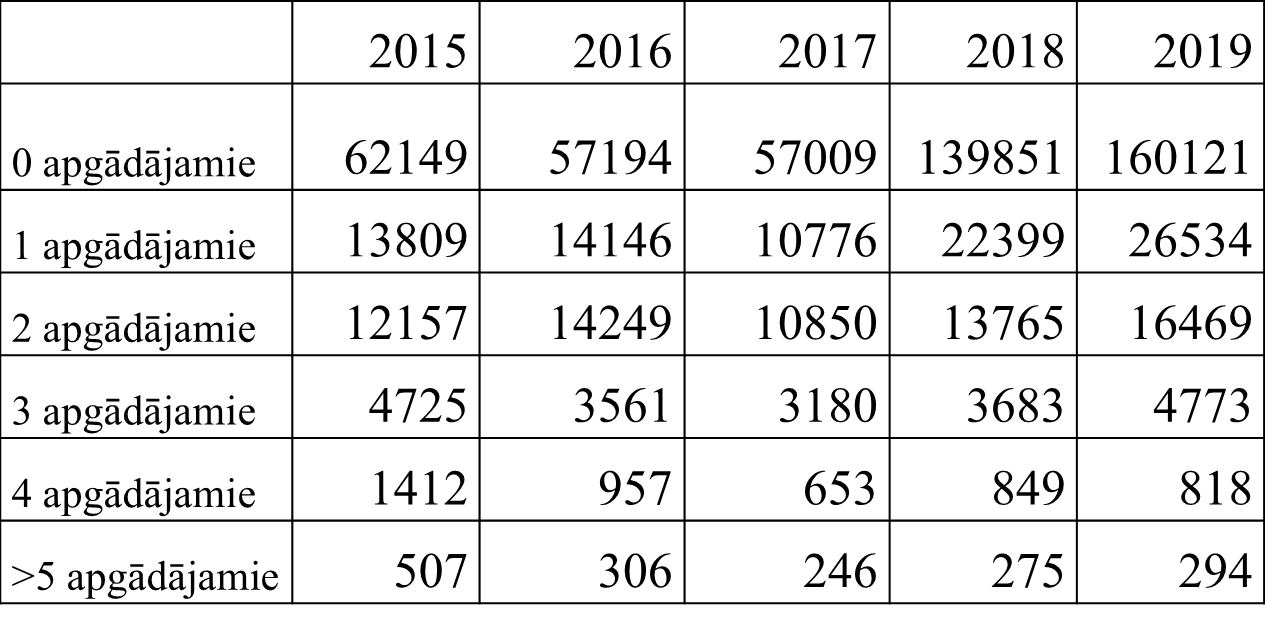 Salīdzinoši dati par neapliekamā minimuma un atvieglojuma par apgādājamiem pielietojuma
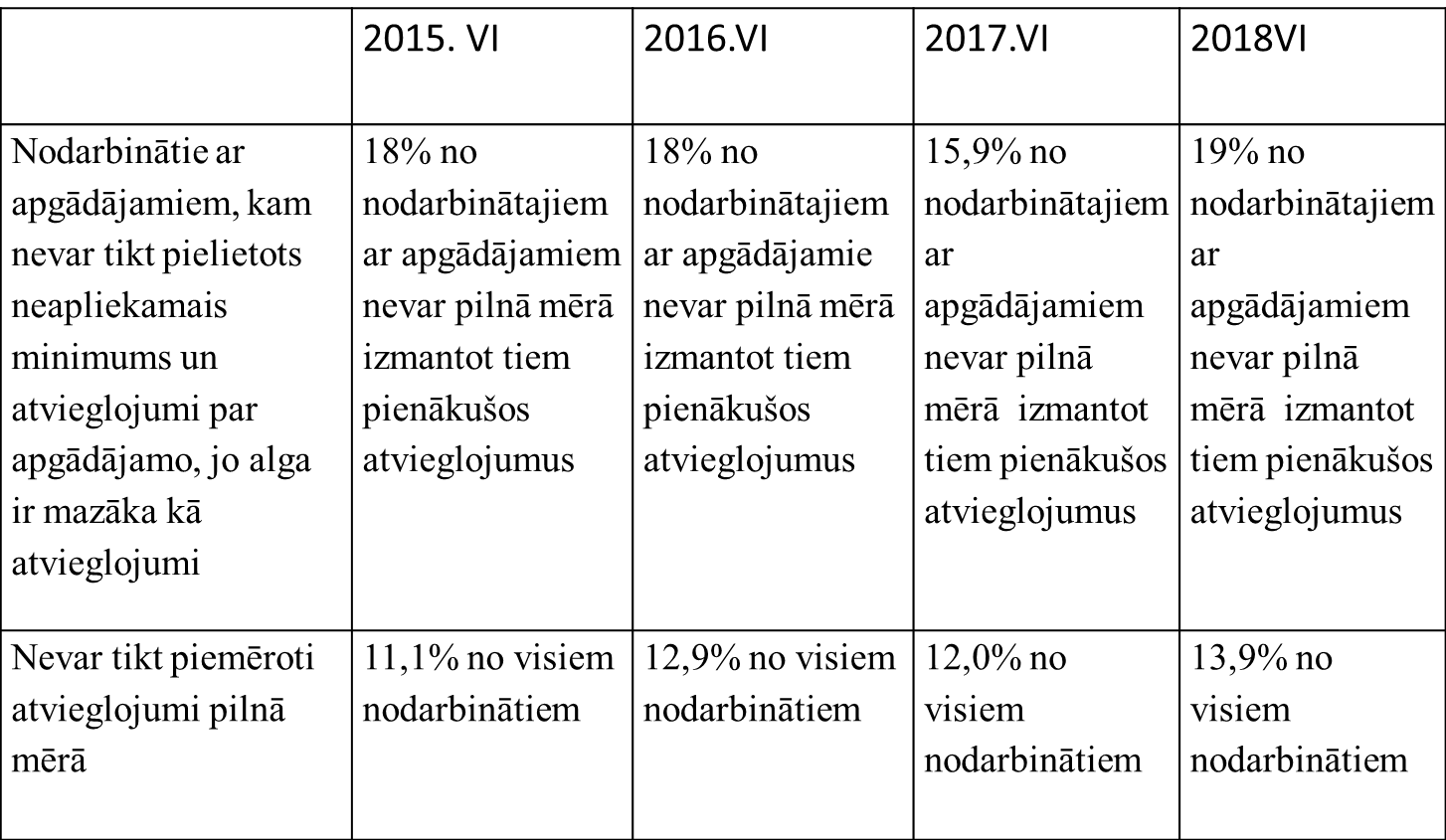 Salīdzinoši dati par neapliekamā minuma un atvieglojuma par apgādājamiem pielietojumu 2015.-2018.gadā. jūnijā
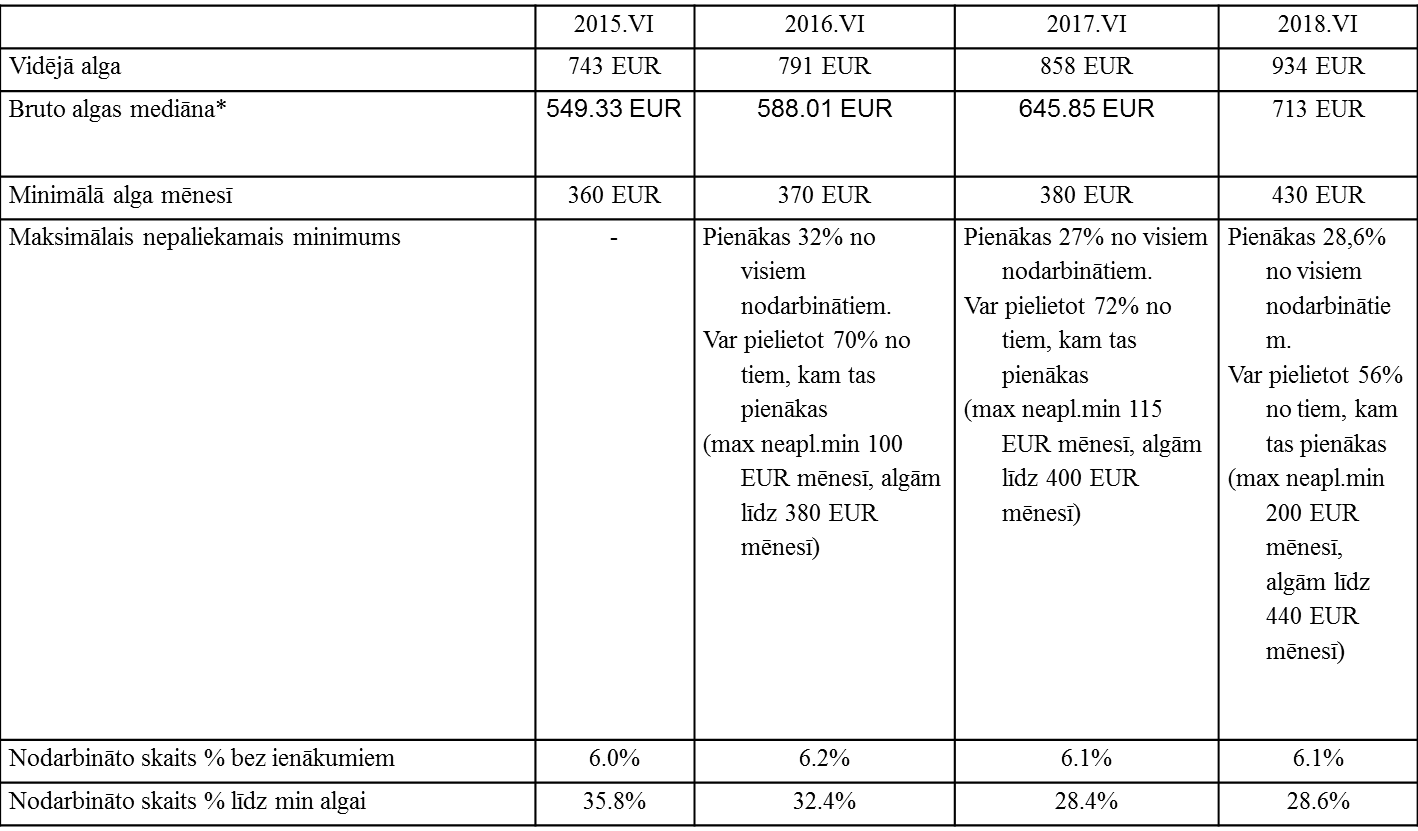 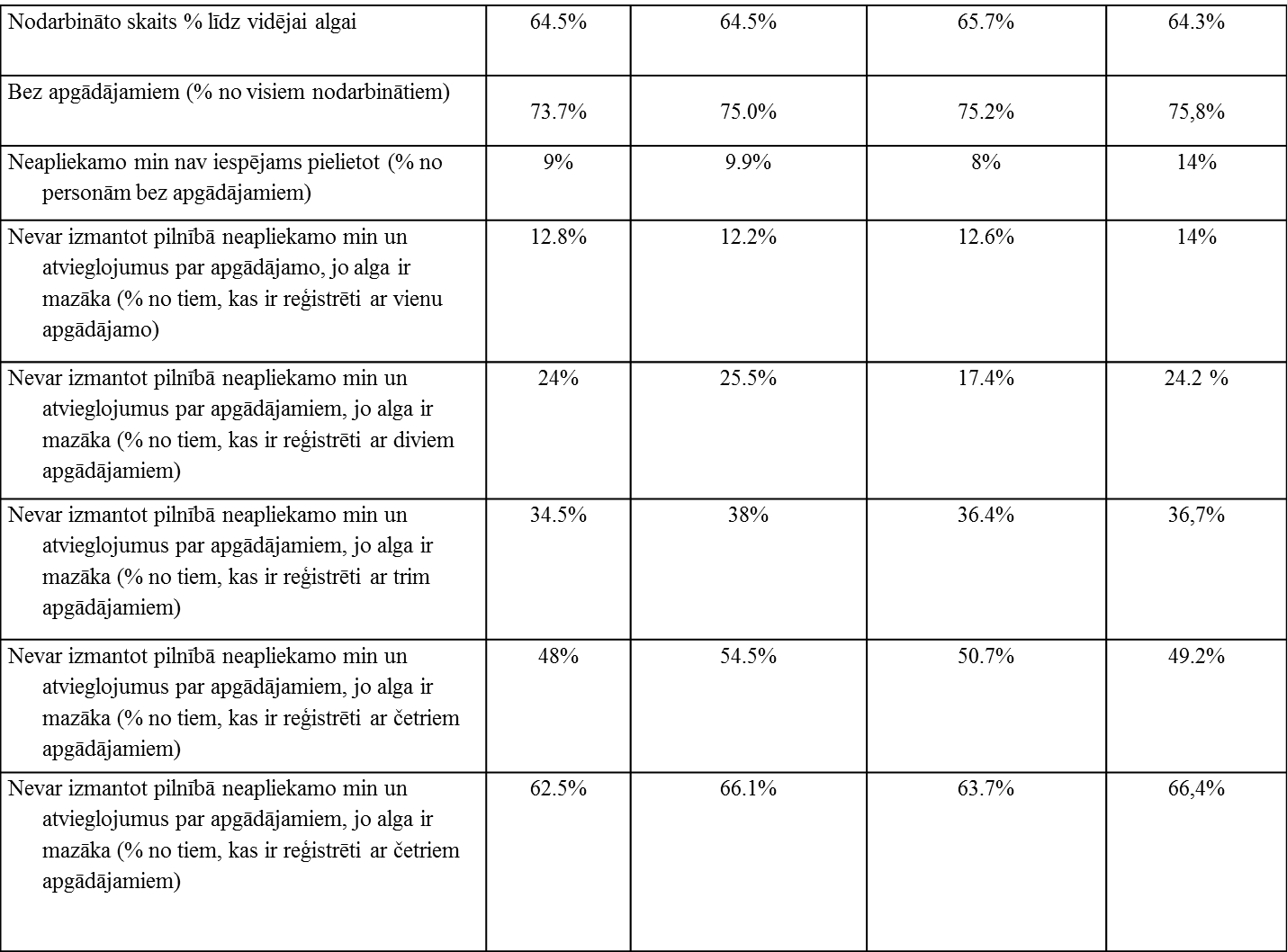 Kopsavilkums par izmaiņu ietekmi 2018/2017.gadiem
Procentuālais apjoms no noteiktās grupas nodarbināto skaita pa gadiem atbilstošā bruto ienākumu līmenī, kuriem nav tiesību piemērot attaisnotos izdevumus
(2019.gadā tiek pieņemts, ka ienākumu līmenis paliek iepriekšējais)
Neto ienākumu pieaugums 2019.gads pret 2018.gadu( persona bez apgādājamām personām)EUR
EUR 1000 neto algas aprēķina rādītāji Baltijas valstīs 2019.gadā, EUR
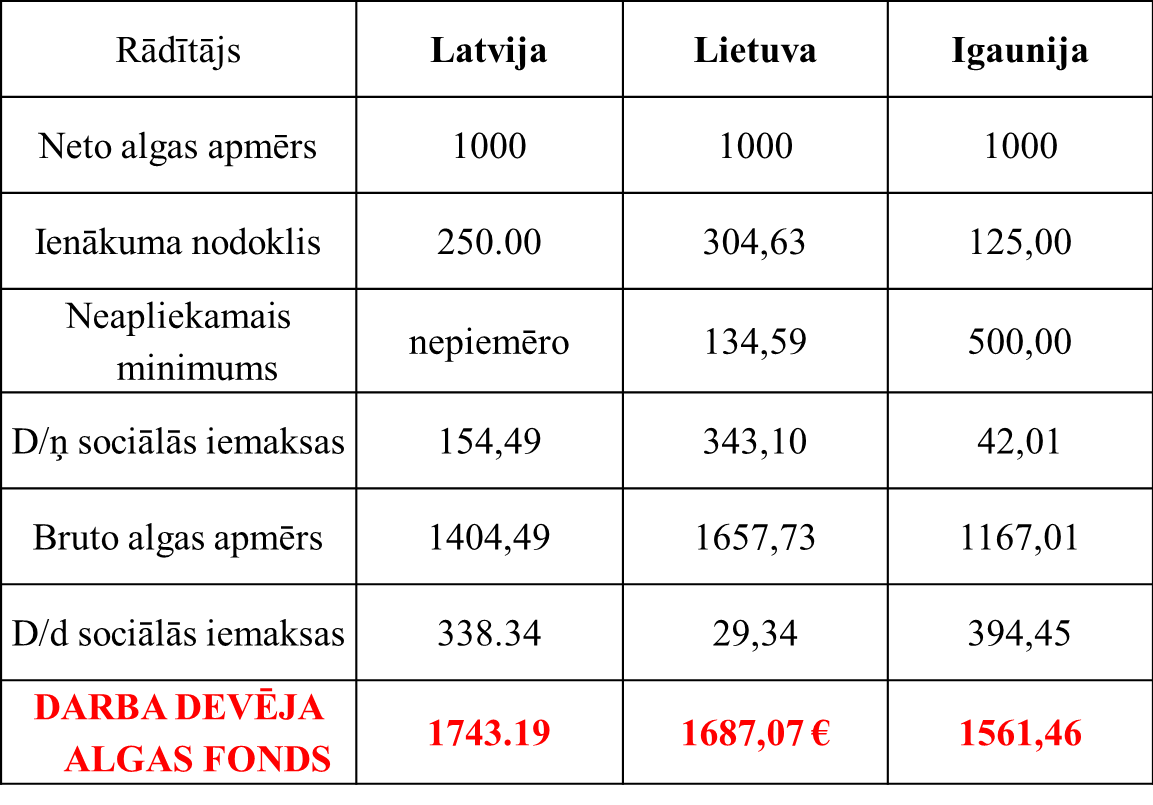 EUR 1000 bruto algas aprēķina rādītāji Baltijas valstīs 2019.gadā, EUR
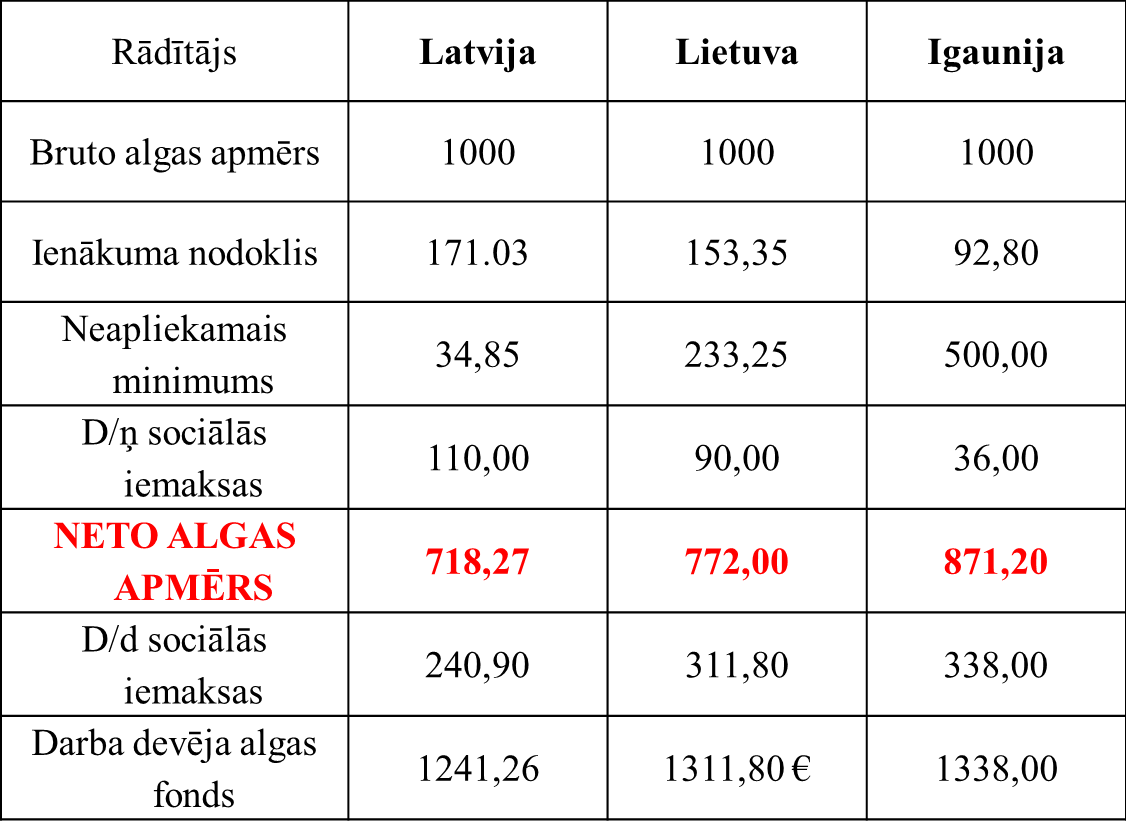 Secinājumi
Reforma nav  samazinājusi pēcdeklarācijas pārrēķina  pārmaksas summas, līdz ar to  reformas rezultātu vispār nevar uzskatīt, kā pienākošo neto ienākumu  tuvināšanu  laikam, kad uz tiem ir tiesības.
Tā rada papildus slogu IIN maksātājam, veidojot IIN parādsaistības pret valsti, kas savukārt paredz virkni procedūru saistītu ar IIN nomaksu.
ar šo sistēmu likumdevējas nesasniedz Valsts nodokļu politikas pamatnostādnēs (politikā līmenī) izvirzīto mērķi - atteikties no neapliekamā minimuma atmaksas nākamajā gadā, to piemērojot pilnā apmērā tekošajā gadā
[Speaker Notes: Pēc reformas  tieši personas ar zemākiem ienākumiem, tas ir tās personas, kurām tiesības uz diferencēto neapliekamo minimumu  var rasties nodokļa parāda risk
Tā kā sistēma, salīdzinot ar iepriekšējo, kļuva sarežģītāka, tā radīja lielāku administratīvo slogu IIN maksātājiem, proti, attiecībā uz vēl vienu IIN atvieglojuma elementa pilnvērtīgu izmantošanu – būs jāiesniedz gada ienākumu deklarācija. Līdz ar to lielākais risks IIN maksātājam bija nesaņemt IIN pārmaksu savas pasivitātes, nezināšanas un citu iemeslu dēļ, toties pēc 2018.gada var veidoties nodokļa parāds ar visām izrietošām sekām.

sistēma joprojām saglabā IIN pārmaksas, kuras rada negatīvās sekas IIN maksātājam.
sistēma rada papildus slogu IIN maksātājam, veidojot IIN parādsaistības pret valsti, kas savukārt paredz virkni procedūru saistītu ar IIN nomaksu.
tā kļuvusi sarežģītāka, par ko liecina, piemēram, VID prognozētā mēneša neapliekamā minimuma aprēķināšanas un koriģēšanas kārtība.]
Administratīvā sloga pieaugums iedzīvotāju ienākuma nodokļa maksātājiem:
kuriem radīsies pienākums piemaksāt iedzīvotāju ienākuma nodokli saistībā progresīvās likmes piemērošanu vai iesniegt gada ienākuma nodokļa deklarāciju, lai saņemtu atpakaļ pārmaksāto nodokli;
kuriem radīsies pienākums piemaksāt iedzīvotāju ienākuma nodokli saistībā ar gada diferencētā neapliekamā minimuma piemērošanu vai iesniegt gada ienākuma nodokļa deklarāciju, lai saņemtu atpakaļ pārmaksāto nodokli
Nevienlīdzības mazināšana
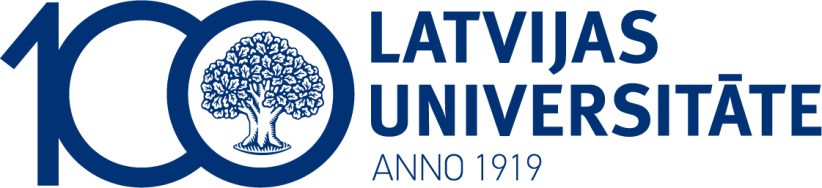 Vai nevienlīdzība tiek mazināta?
Iedzīvotāju ienākumu nodokļa likmes no 2018.gada
20 % ienākumiem līdz 20 004 EUR
23 % ienākumiem no 20 004 EUR līdz 55000 EUR (2018.g.)
23% ienākumiem no 20 004 EUR līdz 62800 EUR  (no 2019.g.)
31,4% ienākumiem no 55 000 EUR (2018.g.) 
31,4% ienākumiem no 62 800 EUR (no 2019.g.)

Algas nodoklis
Ienākumi līdz 1667 EUR = 20 %
Ienākumi virs 1667 EUR = 23%

Ja persona strādā vairākās darbavietās, 
tad darbavietā, kurā iesniegta algas nodokļa 
grāmatiņa, piemēro 20 % likmi, bet 
pārējās piemēro 23%.
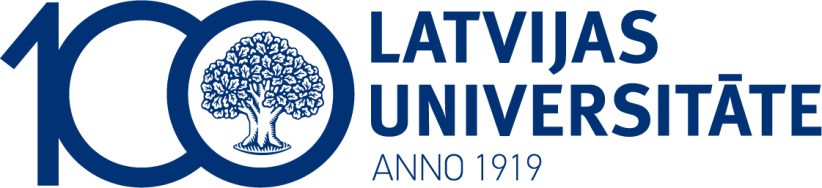 Neto ienākumu izmaiņas mēnesī  
(Euro, bez apgādājamajiem)
2018. gads pret 2017. gadu
2019. gads pret 2018. gadu
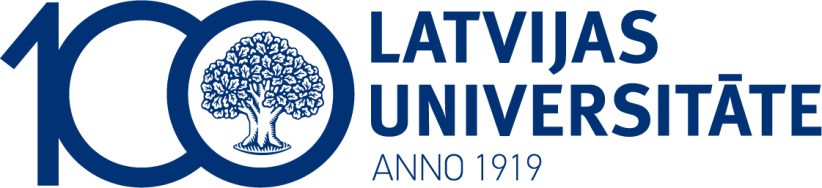 Neapliekamais minimums
Ir divi neapliekamie minimumi:

Prognozētais neapliekamais minimums
Gada diferencētais neapliekamais minimums
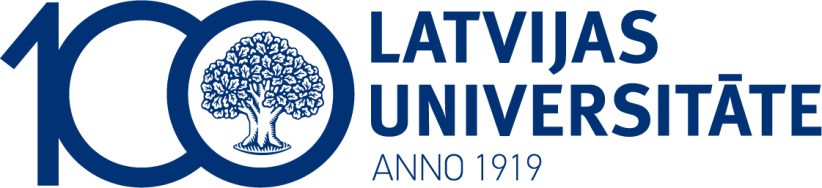 Apkopējs / pastnieks, 450 EUR bruto mēnesī
Mēneša neto ienākumu izmaiņas 2018.pret 2017.gadu un 2019. pret 2018.gadu
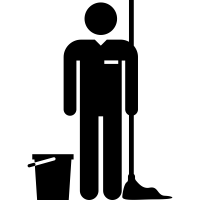 Bez apgādājamajiem
2018.pret 2017.gadu :  + 24,02 EUR/mēn
2019.pret 2018.gadu : + 6,02 EUR/ mēn
Ar 3 apgādājamajiem
2018.pret 2017.gadu :  - 2,25 EUR/mēn
2019.pret 2018.gadu : + 0,00 EUR/ mēn
Ar 4 apgādājamajiem
2018.pret 2017.gadu :  - 2,25 EUR/mēn
2019.pret 2018.gadu : + 0,00 EUR/ mēn
Ar 1 apgādājamo
2018.pret 2017.gadu :  + 23,77 EUR/mēn
2019.pret 2018.gadu : + 0,81 EUR/ mēn
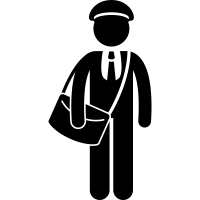 Ar 2 apgādājamajiem
2018.pret 2017.gadu :  - 2,25 EUR/mēn
2019.pret 2018.gadu : + 0,00 EUR/ mēn
Ar 5 apgādājamajiem
2018.pret 2017.gadu :  - 2,25 EUR/mēn
2019.pret 2018.gadu : + 0,00 EUR/ mēn
Apkopējs / pastnieks, 450 EUR bruto mēnesī
Deklarācijas rezultāts (parādā valstij vai pārmaksa)
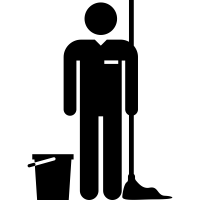 Bez apgādājamajiem
Neapliekamais min. 0 EUR: 471,43 EUR pārmaksa
Neapliekamais min. 50 EUR: 351,43 EUR pārmaksa
Neapliekamais min. 100 EUR: 231,43 EUR pārmaksa
Neapliekamais min. 200 EUR: 8,57 EUR parāds
Ja prognozētais neapliekamais minimums 0 EUR
Bez apgādājamajiem: 471,43 EUR pārmaksa
1 apgādājamais: 471,43 EUR pārmaksa
2 apgādājamie: 471,43 EUR pārmaksa
3 apgādājamie: 0,00 EUR
4 apgādājamie: 0,00 EUR
4 apgādājamie
Neapliekamais min. 0 EUR: 0,00 EUR
Neapliekamais min. 50 EUR: 0,00 EUR
Neapliekamais min. 100 EUR: 0,00 EUR
Neapliekamais min. 200 EUR: 0,00 EUR
Ja prognozētais neapliekamais minimums 200 EUR
Bez apgādājamajiem: 8,57 EUR parāds
1 apgādājamais: 8,57 EUR parāds
2 apgādājamie: 0,00 EUR
3 apgādājamie: 0,00 EUR
4 apgādājamie: 0,00 EUR
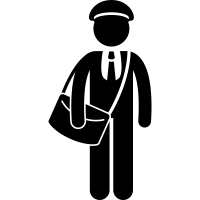 Bērnudārza audzinātāja, 750 EUR bruto mēnesī
Mēneša neto ienākumu izmaiņas 2018.pret 2017.gadu un 2019. pret 2018.gadu
Bez apgādājamajiem
2018.pret 2017.gadu :  + 14,87 EUR/mēn
2019.pret 2018.gadu : + 6,54 EUR/ mēn
Ar 3 apgādājamajiem
2018.pret 2017.gadu :  + 9,76 EUR/mēn
2019.pret 2018.gadu : + 0,00 EUR/ mēn
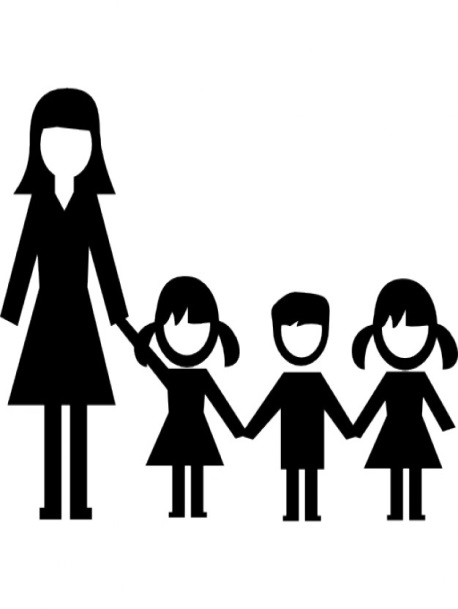 Ar 1 apgādājamo
2018.pret 2017.gadu :  + 14,62 EUR/mēn
2019.pret 2018.gadu : + 12,54 EUR/ mēn
Ar 4 apgādājamajiem
2018.pret 2017.gadu :  - 3,75 EUR/mēn
2019.pret 2018.gadu : + 0,00 EUR/ mēn
Ar 5 apgādājamajiem
2018.pret 2017.gadu :  - 3,75 EUR/mēn
2019.pret 2018.gadu : + 0,00 EUR/ mēn
Ar 2 apgādājamajiem
2018.pret 2017.gadu :  + 14,37 EUR/mēn
2019.pret 2018.gadu : + 18,54  EUR/ mēn
Bērnudārza audzinātāja, 750 EUR bruto mēnesī
Deklarācijas rezultāts (parādā valstij vai pārmaksa)
Bez apgādājamajiem
Neapliekamais min. 0 EUR: 214,29 EUR pārmaksa
Neapliekamais min. 50 EUR: 94,29 EUR pārmaksa
Neapliekamais min. 100 EUR: 25,71 EUR parāds
Neapliekamais min. 200 EUR: 265,71 EUR parāds
Ja prognozētais neapliekamais minimums 0 EUR
Bez apgādājamajiem: 214,29 EUR pārmaksa
1 apgādājamais: 214,29UR pārmaksa
2 apgādājamie: 214,29 EUR pārmaksa
3 apgādājamie: 162,00 EUR pārmaksa
4 apgādājamie: 0,00 EUR
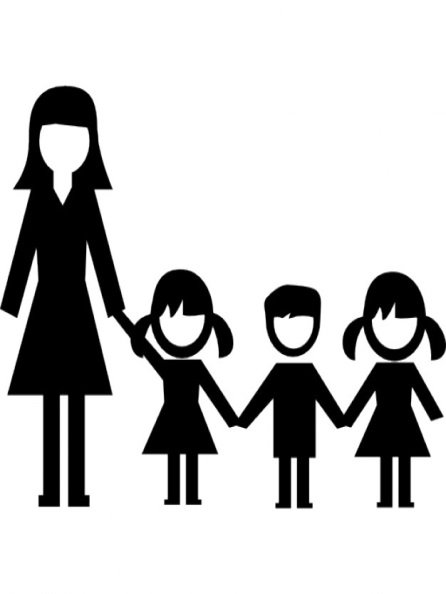 4 apgādājamie
Neapliekamais min. 0 EUR: 0,00 EUR
Neapliekamais min. 50 EUR: 0,00 EUR
Neapliekamais min. 100 EUR: 0,00 EUR
Neapliekamais min. 200 EUR: 0,00 EUR
Ja prognozētais neapliekamais minimums 200 EUR
Bez apgādājamajiem: 265,71 EUR parāds
1 apgādājamais: 265,71 EUR parāds
2 apgādājamie: 265,71 EUR pārmaksa
3 apgādājamie: 0,00 EUR
4 apgādājamie: 0,00 EUR
Sekas
Ar šo sistēmu likumdevējs nesasniedz Valsts nodokļu politikas pamatnostādnēs izvirzīto mērķi - atteikties no neapliekamā minimuma atmaksas nākamajā gadā, to piemērojot pilnā apmērā tekošajā gadā.
Sistēma joprojām saglabā IIN pārmaksas, kuras rada zināmas negatīvās sekas IIN maksātājam.
Sistēma rada nopietnu slogu IIN maksātājam, proti, tā var veidot IIN parādsaistības pret valsti, kas savukārt paredz virkni procedūru saistītu ar IIN nomaksu:
pienākums sekot līdzi savu nodokļu nomaksai;
pienākums iesniegt GID;
ja neiesniedz GID - administratīvā atbildība (no 70 – 700 Euro);
piedziņa, tās sekas.
Sistēma kļuvusi vēl sarežģītāka, par ko liecina, piemēram, VID prognozētā mēneša neapliekamā minimuma aprēķināšanas un koriģēšanas kārtība.
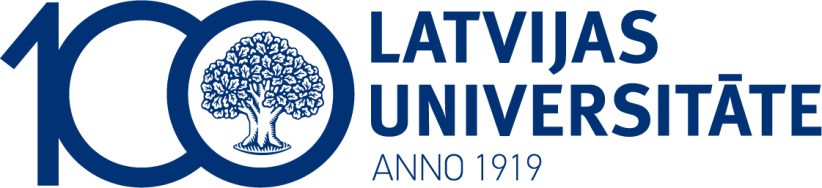 Nauda laikā zaudē savu vērtību.
Cik zaudē?
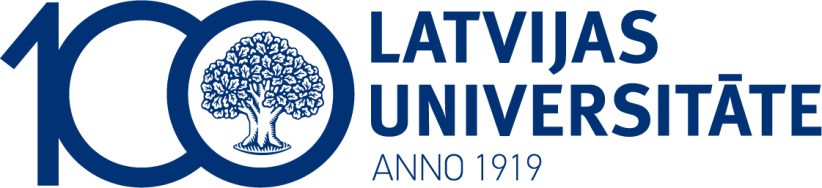 Salīdzinoši dati par neapliekamā minimuma,   atvieglojuma par apgādājamiem piemērošanu
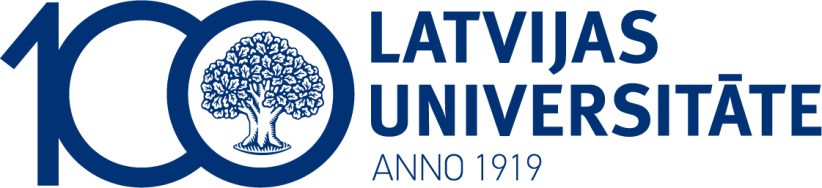 Nodarbināto skaits pa gadiem atbilstošā bruto ienākumu līmenī*, kuriem nav iespēju piemērot  attaisnotos izdevumus un atvieglojumus
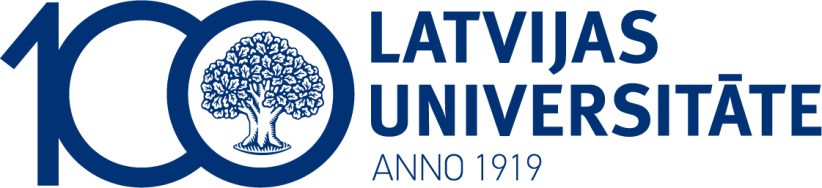 * 2019.gadā tiek pieņemts, ka ienākumu līmenis paliek iepriekšējais
Nevienlīdzība, zemi ienākumi vai ēnu ekonomika?Faktisko datu analīzes rezultāts uzrāda
Ap 6 % no visiem nodarbinātajiem nav nekādu ienākumu ( 2015-2018).
2018.gadā vairāk kā 64 % nodarbināto saņem darba samaksu līdz vidējai algai.
Ap 28 %  nodarbināto saņem darba samaksu, kas mazāka par minimālo algu.
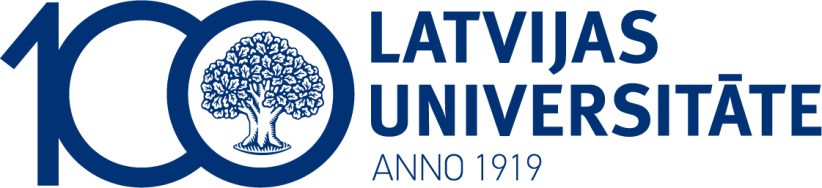 Nodarbināto skaits, kuri tiek nodarbināti bez atalgojuma 
(01.2015.-04.2018.,cilv. gadā)
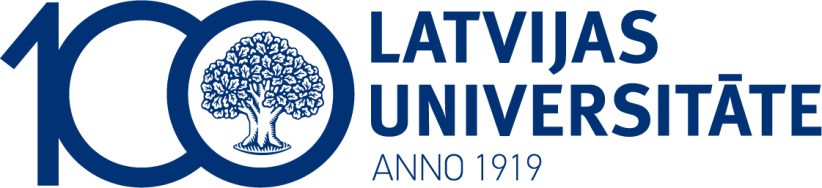 Nodarbināto skaits, kas saņem atalgojumu līdz minimālajai algai (01.2015.-05.2018., %)
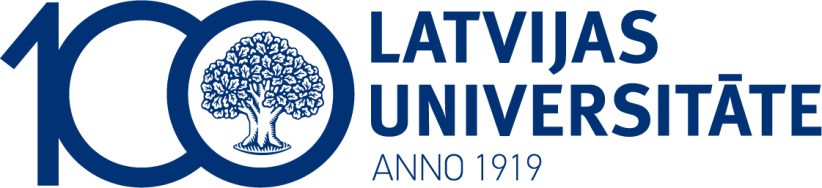 Bruto ieņēmumi vispārējā nodokļu režīmā strādājošiem (2018.VI)
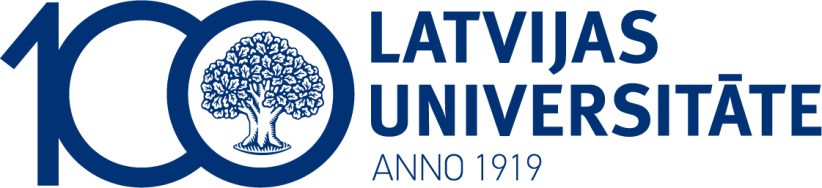 Neapliekamais minimums un nabadzības riska slieksnis mēnesī (Euro)
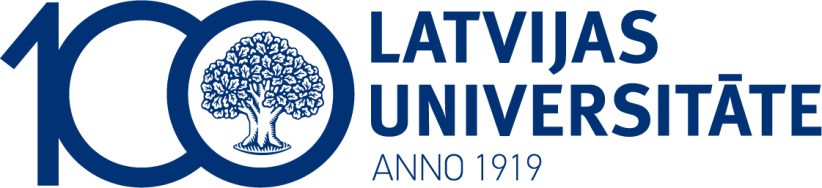 Nabadzības riska un minimālās algas tendences, bez apgādājamajiem (bruto un neto)
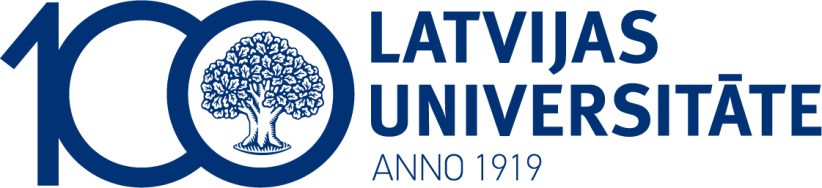 Situācijas raksturojums
Pasaulē izaugsme bremzējas, prognozes pārskatītas uz leju, turklāt vairums risku joprojām lejupvērsti
Reālā IKP gada un ceturkšņa pārmaiņas (s.i. %)
Avots: Eurostat, Sentluisas FRS.
50
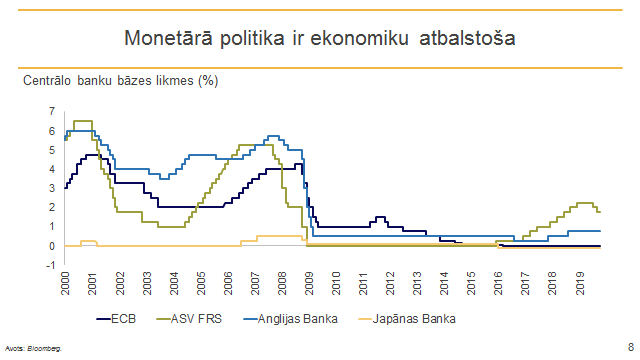 Nozaru griezumā izaugsme kļuvusi lēnāka un nevienmērīgāka
Pievienotās vērtības gada pieaugums (%; s.i.)
Avots: CSP.
52
Arī IKP izlietojumā vērojama pieauguma tempu mazināšanās
IKP izlietojuma sastāvdaļas gada pieaugums (%; s.i.)
Avots: CSP.
53
Kreditēšana joprojām vāja, uz strauju uzrāvienu šajā biznesa ciklā cerēt nav pamata
Iekšzemes aizņēmējiem izsniegtie kredīti*
(%; gada pārmaiņas)
Avots: Latvijas Banka; * salīdzināšanas nolūkos izņemta banku sektora strukturālo pārmaiņu ietekme.
54
No 2020.gada 1.janvāra tiek palielināts iedzīvotāju ienākuma nodokļa diferencētais neapliekamais minimums, to nosakot 300 euro apmērā. 
No 2021.gada 1.janvāra tiek piedāvāts palielināt minimālo algu līdz 500 euro apmērā.
Nodokļu īpatsvars IKP
Fakts
56
* neieskaitot VSAOI valsts fondēto pensiju shēmā jeb 2.pensiju līmenī un 3.pensiju līmenī
Nodokļu ieņēmumu prognozes
Nodokļu reformas rezultātā ir kritušies nodokļu ieņēmumu pieauguma tempi bet UIN ieņēmumi ir kritušies pret 2018.gadu un pret 2019.gadam plānoto
Finanšu ministrija ir samazinājusi vairāku nodokļu ieņēmumu prognozes 2019.gadā.
Riskus 2020. gada nodokļu ieņēmumu prognozēm rada ekonomikas straujāka sabremzēšanās salīdzinot ar makroekonomiskajām prognozēm budžeta projekta pamatā
57
2020. gada valsts konsolidētā budžeta izdevumi salīdzinājumā ar 2019. gada plānu
milj. euro
58
Minimālo ienākumu līmeņa palielināšanai 2020.gadā
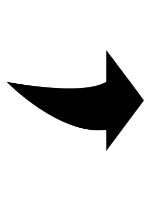 Mērķa grupa: personas ar invaliditāti, minimālās vecuma pensijas saņēmēji, darbspēju zaudējumu un kaitējuma atlīdzības saņēmēji
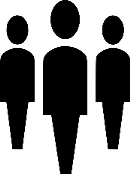 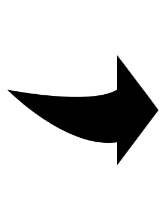 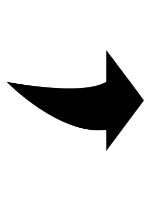 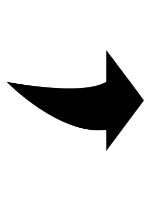 59
VSNP invaliditātes gadījumā un invaliditātes pensiju minimālie apmēri
60
Vecuma pensijas minimālie apmēri
61
Izmaiņas bezdarbnieka pabalsta saņemšanas un izmaksā ar 2020.gada 1.janvāri
Piešķiramo pabalstu aprēķina proporcionāli apdrošināšanas (darba) stāžam un atbilstoši ienākumiem, no kuriem tiek veiktas iemaksas bezdarba gadījumam:






% no piešķirtā pabalsta apmēra atkarībā no pabalsta saņemšanas mēneša:
Finanšu ietekme 2020.gadā – 12,3 milj. EUR
62
Paldies par uzmanību !